Sales Order Entry Project
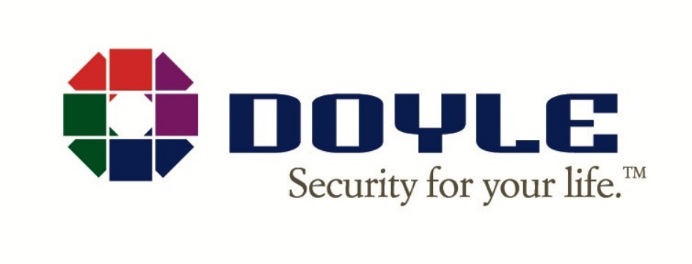 Company Overview
Family Owned and Operated Business Founded in 1919
Headquartered in Rochester, NY
Branch Offices in Albany, Syracuse, Buffalo and Erie, PA
Provides Commercial, Residential and Medical Alarm Systems
Operates a Five Diamond certified, U.L. Listed Emergency Response Center
Company Mission
Doyle Security Systems, Inc. provides peace of mind to its customers through the design, installation, service and monitoring of security and life safety systems. Doyle services are delivered through its highly skilled professional team who believe the customer's concern is our first concern.
Company Values
Customer Driven, Integrity, Teamwork, Excellence, Respect, Community Service, Accountability
Use Case: Sales Paperwork
New Customer Add Process
Scope
Sales Order Pricing
Sales Pricing Approval
Contract Preparation
Order Installation
Account Activation for Monitoring
Security/Fire Alarm Inspection Process
Fully Manual Process using pre-Printed Paper Forms
Data Entered Manually to Back-end Accounting and Monitoring Systems
Previous Process: Core Issues
Issues
Process Cycle Time
Lost Paperwork
Cumbersome Order Package
Extensive Manual Processing
Re-Keying of Critical Customer Data
Poor Communication Between Departments
Employee Satisfaction
Lost Order/Contract Forms
Manual Scanning of Documents
Customer Satisfaction
Delays in Activating Service
Expense
Employees Searching for Documents
Lost Revenue 
Delays in Activating Customer Accounts
The Solution: Mi-Forms
iPad and Web Based Mi-Forms
Mi-Forms Order Document
Customer Information Collection
System Information
Complete Order Specification
Parts, Labor, Contractors, etc.
Automated Order Approval Workflow
Mi-Forms Contract Document
Auto Generated from Order Data
Electronic Signatures
Email Signature Capability
Integration with Back-end Systems
Sedona Office for Installation, Billing, Collections, etc.
Bold Manitou for Monitoring and Service
Automation of System Inspection and Test Forms
Project Benefits
Expense Reduction
Paper Forms Expense
Employee Time Managing the ‘Order Package’
Eliminate Re-Keying of Data
Data Captured Electronically at the Source
Sales Rep Data Entry
Increased Data Accuracy
Revenue Impacts
Improved Process Cycle Time
Orders Created, Approved and Processed in Hours Instead of Days or Weeks
Customer Perception
A ‘Technology’ Company
Implementation Tips
Apply Automation to the Desired State Process
Don’t just automate the old stuff
We did a lot of process work up front, before we even issued an RFP
Data Capture as Close to the Source as Possible
Some didn’t believe that the Sales Reps would be capable of using iPads to record orders
Electronic Signatures
Review the electronic signature process with the legal department
Teamwork is Critical
Regular Meetings
Accountability for ‘Homework’
Process Owner and Subject Matter Expert Involvement
Effective Communications between Project Team and Vendor
Secure Buy-in from All Employees Affected by the Change
Monthly All-Company Meetings
Senior Level Sponsor Participation
Senior Management Support